9ο Ετήσιο Μετεκπαιδευτικό Σεμινάριο
Υγρών, Ηλεκτρολυτών & Οξεοβασικής Ισορροπίας
Κομοτηνή, 25-26 Σεπτεμβρίου 2015
Σημασία των χασμάτωνστη διερεύνηση και θεραπεία των οξεοβασικών διαταραχών
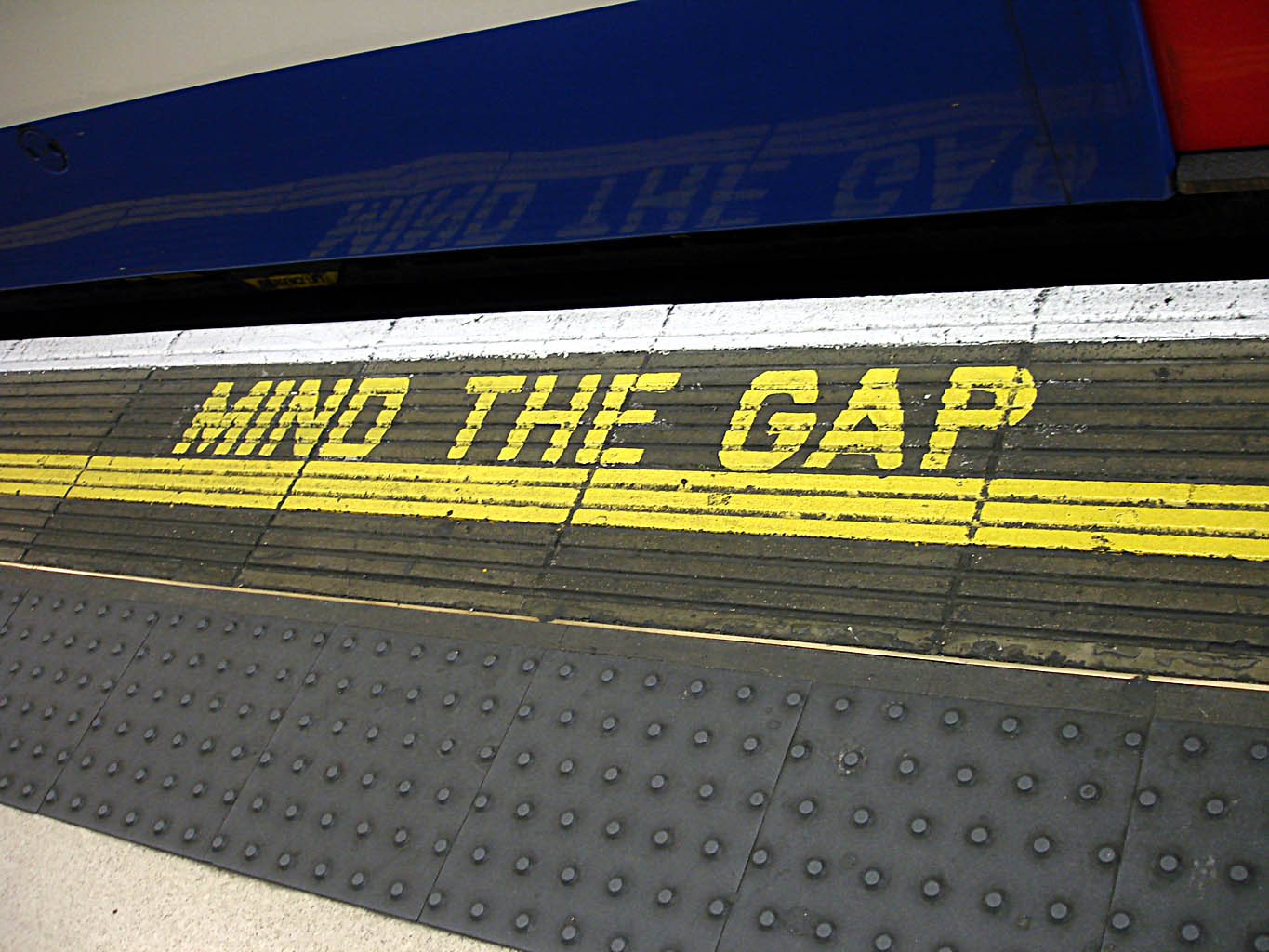 Νικόλαος Κ. Καπλάνης
Νεφρολόγος
ΜΧΑ Θεραπευτική, Θεσσαλονίκη
9ο Ετήσιο Μετεκπαιδευτικό Σεμινάριο
Υγρών, Ηλεκτρολυτών & Οξεοβασικής Ισορροπίας
Κομοτηνή, 25-26 Σεπτεμβρίου 2015
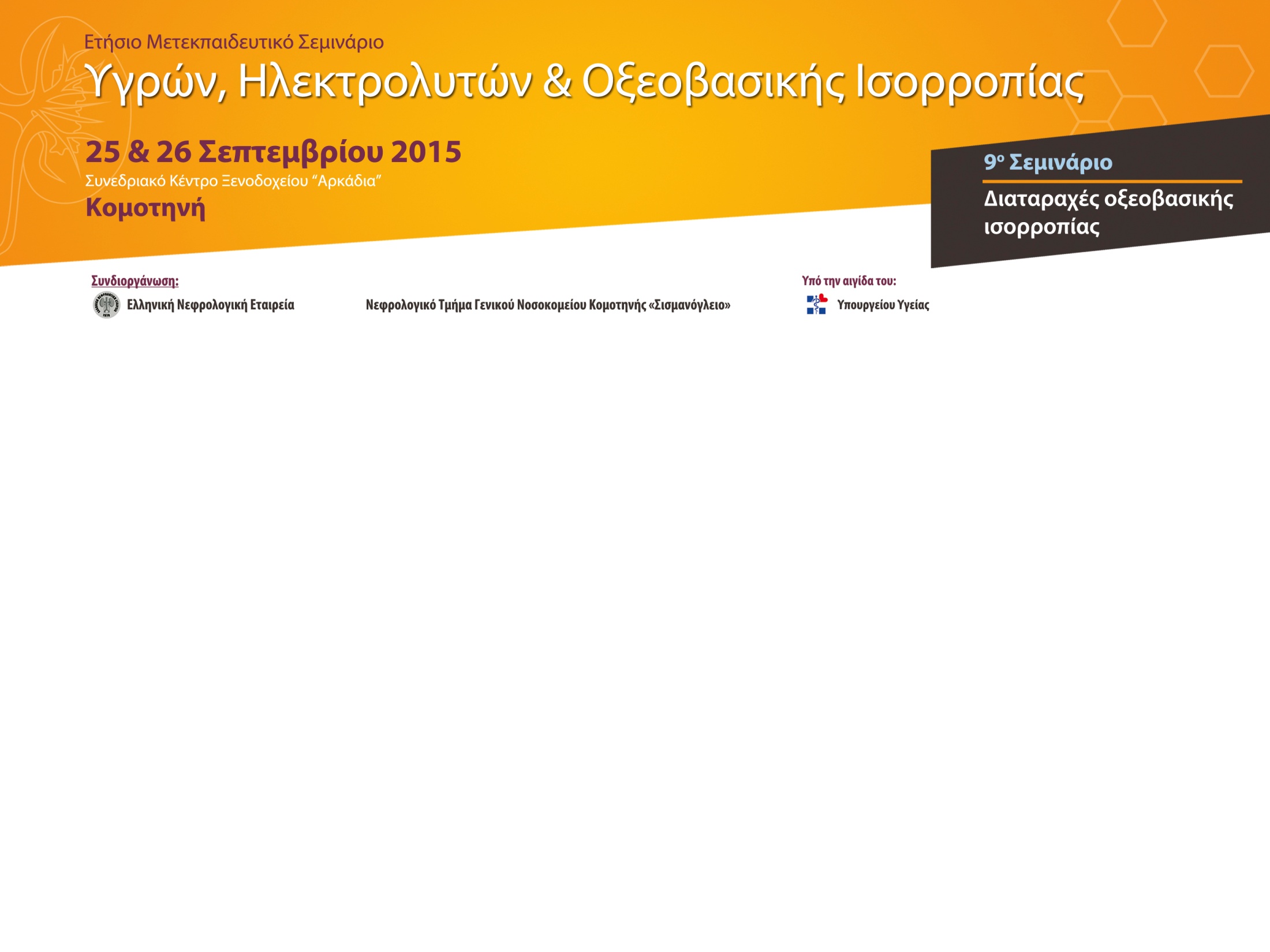 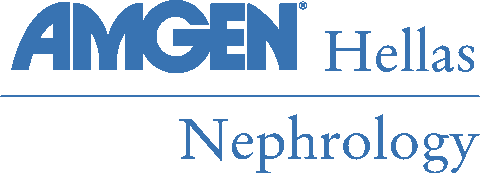 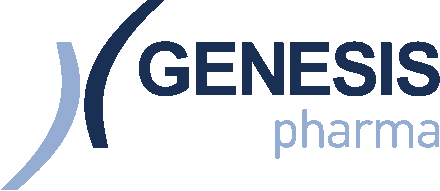 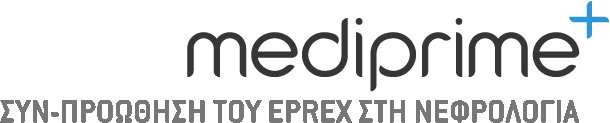 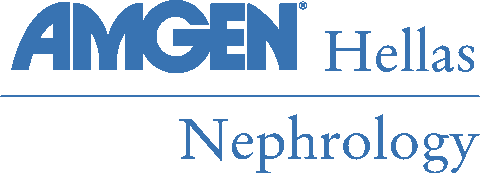 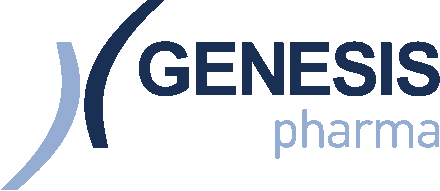 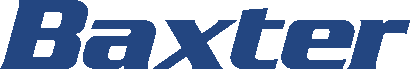 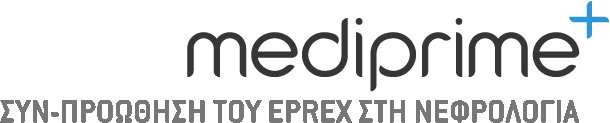 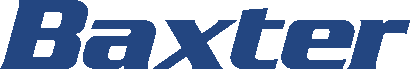 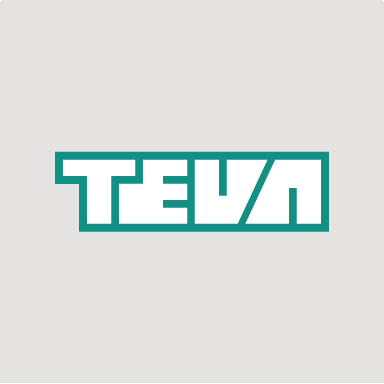 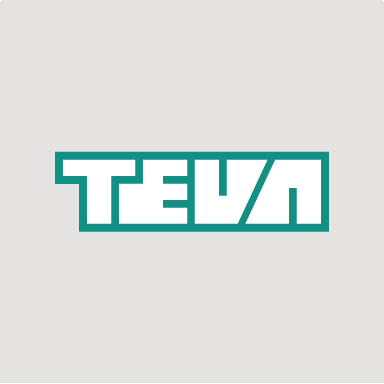 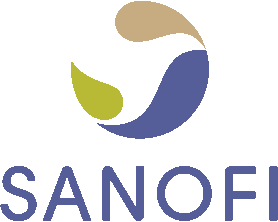 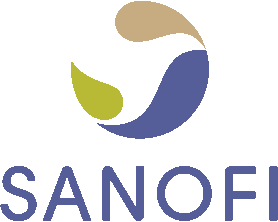 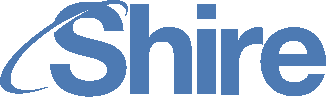 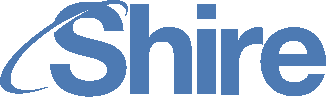 Αναγκαιότητα των χασμάτων
Συμπληρώνουν μαζί με τις τιμές
Του pH
Της PaCO2
Της [HCO3-]
τη διερεύνηση των διαταραχών της οξεοβασικής ισορροπίας
Ιστορική αναδρομή στα χάσματα
Chemical Anatomy,                                                       
                                      Physiology and Pathology
                                      of Extracellular Fluid 
                                       (1950)






James Lawder Gamble 
(1883-1959)
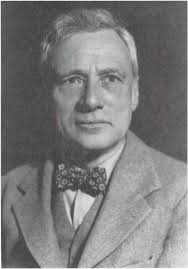 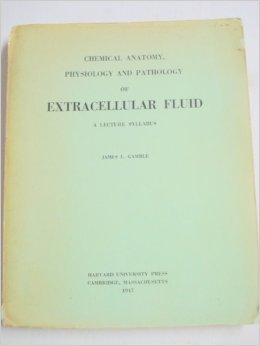 Αρχή της ηλεκτρικής ισορροπίας των υγρών του ανθρωπίνου σώματος
Σε όλα τα υγρά του ανθρωπίνου σώματος (πλάσμα, ούρα, γαστρικό υγρό κ.ά) ισχύει ότι το άθροισμα των συγκεντρώσεων των κατιόντων ενός διαμερίσματος ισούται με το άθροισμα των συγκεντρώσεων των ανιόντων του ίδιου διαμερίσματος
Κατιόντα ορού = Ανιόντα ορού
Gamblegramm
Ποιά είναι τα χάσματα;
Χάσμα ανιόντων ορού
Δέλτα Χάσμα
Χάσμα ανιόντων ούρων
Ωσμωτικό Χάσμα ορού
Ωσμωτικό Χάσμα ούρων
Ηλεκτρική ισορροπία στον ορό αίματος (1)
Cl- 
+
 HCO3- 
+ 
Πρωτεΐνες- 
+ 
HPO42-/HPO4- 
+ 
SO42- 
+ 
OA-
Na+ 
+ 
K+ 
+ 
Ca2+ 
+ 
Mg2+ 
+ 
Πρωτεΐνες+
=
Δυσχερής μετατροπή μονάδας μέτρησης από mg σε mmol
Μη μετρήσιμα ανιόντα
Δυσχερής μετατροπή μονάδας μέτρησης από mg σε mmol
Μη μετρήσιμα κατιόντα
Δύσκολος ο ακριβής προσδιορισμός συγκέντρωσής τους
Ηλεκτρική ισορροπία στον ορό αίματος (2)
Χάσμα Ανιόντων ορού =
Μη μετρήσιμα ανιόντα - Μη μετρήσιμα κατιόντα = Na+ + K+ - (Cl- + HCO3-)
ΧΑΣΜΑ ΑΝΙΟΝΤΩΝ ΟΡΟΥ = Na+ - (Cl- + HCO3-)
Σχηματικός προσδιορισμός χάσματος ανιόντων ορού
ΧΑΣΜΑ
ΑΝΙΟΝΤΩΝ ΟΡΟΥ
Φυσιολογικές τιμές ΧΑ ορού (1)
Φυσιολογικές τιμές 10-12 mEq/L
Αναλυτές με Ιοντο-επιλεκτικό ηλεκτρόδιο





Ακριβέστερη μέτρηση [Cl-] μείωσε το φυσιολογικό εύρος του ΧΑ σε τιμές 
   6-8 mEq/L
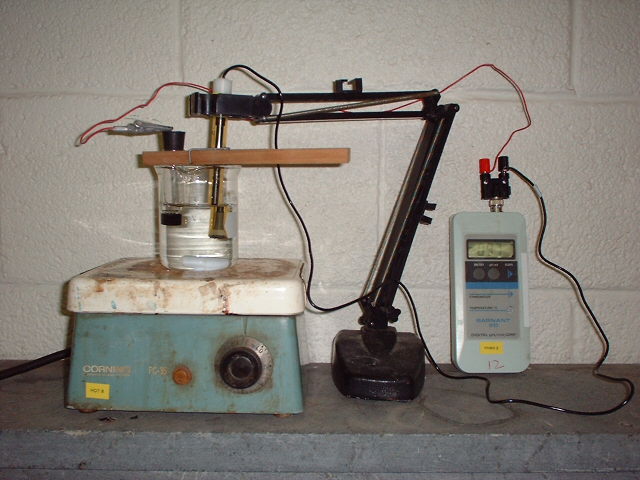 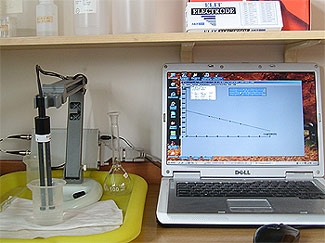 Sadjadi et al, Inter J Neph Renovascular Dis 2013; 6
Φυσιολογικές τιμές ΧΑ ορού (2)
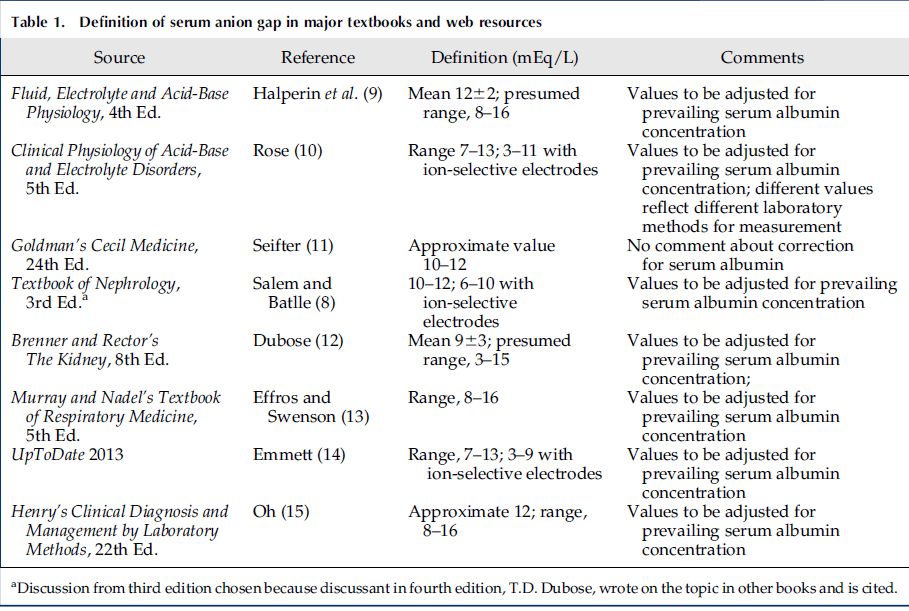 Kraut et al, Clin J Am Soc Nephrol 2013; 8
Φυσιολογικές τιμές ΧΑ ορού (3)
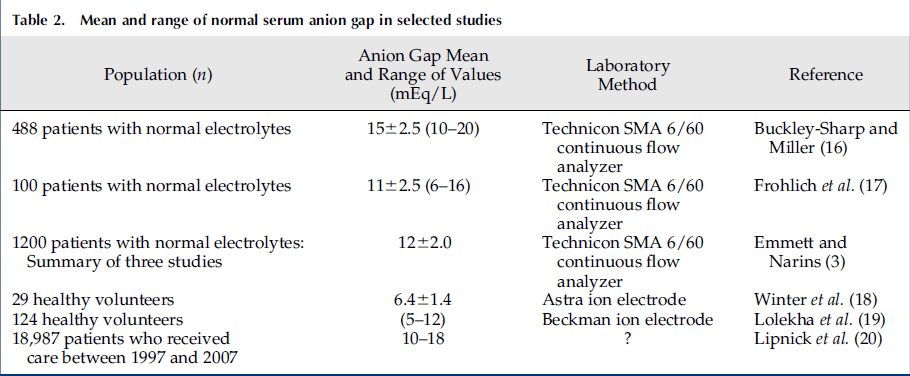 Πώς πρέπει να προσδιορίζεται το χάσμα ανιόντων στην καθημερινή κλινική πράξη;
Kraut & Nagami, CJASN 2013; 8
Προσδιορισμός φυσιολογικού  ΧΑ ορού
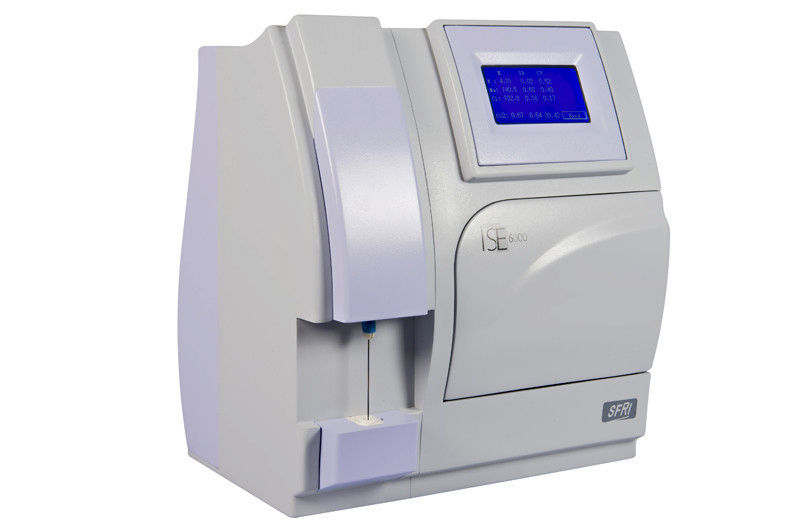 Κάθε εργαστήριο πρέπει να          προσδιορίζει τιμές αναφοράς                      για Na+, Cl-, HCO3- με βάση                       τον αναλυτή που χρησιμοποιεί

Ιδανικό σενάριο είναι να υπάρξουν εξατομικευμένες τιμές αναφοράς για το χάσμα ανιόντων για συγκεκριμένο εργαστήριο σε κάθε ασθενή που ανήκει σε συγκεκριμένη κατηγορίες , όπως οι διαβητικοί, οι νεφροπαθείς, οι ηπατοπαθείς και κιρρωτικοί, οι ασθενείς με προβλήματα αιθυλισμού
Ορισμός και συχνότητα του αυξημένου ΧΑ
Όταν το φυσιολογικό ΧΑ έχει διακύμανση μεταξύ ενός εύρους τιμών (λ.χ. 10-12 mEq/L),  το ΧΑ θεωρείται αυξημένο, όταν έχει τιμή μεγαλύτερη από την ανώτερη του εύρους (XA>12)
Όταν το φυσιολογικό ΧΑ βασίζεται σε μια μέση τιμή ± τυπική απόκλιση (SD) (λ.χ. 10 ±1,5), το ΧΑ θεωρείται αυξημένο, όταν έχει τιμή μεγαλύτερη από την μέση τιμή +2 SD (λ.χ. 13)
Σε σύνολο 6900 ασθενών γενικού νοσοκομείου που μετρήθηκε αναδρομικά το ΧΑ, βρέθηκε αυξημένο στο 37,6%
Kraut & Nagami, Clin J Am Soc Nephrol 2013; 8
Lolekha et al, Clin Chim Acta 2001; 307
Αίτια αυξημένου ΧΑ ορού
Μεταβολική οξέωση
Εργαστηριακό λάθος
Σημαντική συρρίκνωση όγκου (υπεραλβουμιναιμία)
Μεταβολική αλκάλωση (υποχλωραιμία-διουρητικά, έμετοι)
Αναπνευστική αλκάλωση
Σοβαρή υπερφωσφαταιμία (υπακτικά)
Αυξημένη συγκέντρωση ανιονικών παραπρωτεϊνών (IgA παραπρωτεϊναιμία)
Αυξημένο ΧΑ & Μεταβολική Οξέωση
Το αυξημένο ΧΑ ορού προκύπτει από την παρουσία κάποιου οξέος (H+- A-) στον ορό λόγω:
Ενδογενούς παραγωγής (λ.χ. γαλακτικό)
Εξωγενούς προσθήκης (λ.χ. μεθανόλη, σαλικυλικά)
Μειωμένης νεφρικής αποβολής
Αίτια μεταβολικής οξέωσης με αυξημένο ΧΑ
Μηχανισμός αύξησης του ΧΑ ορού
H+- A-
H+ + HCO3-         H2CO3          H2O + CO2
HCO3-
Μη μετρήσιμα ανιόντα
Μη μετρήσιμα ανιόντα-
μη μετρήσιμα κατιόντα
Na+ - Cl- - HCO3-
Αυξημένο ΧΑ ορού
Μνημοτεχνικοί κανόνες
M (Methanol)
U (Uraemia)
D (Diabetes)
P (Paraldeyde)
I (Iron - Isoniazide)
L (Lactate)
E (Ethylene glycol)
S (Salicylate)
Κ (Ketoacidosis)
U (Uraemia)
S (Salicylate)
M (Methanol)
A (parAldeyde)
L (Lactate)
E (Ethylene glycol)
Νεότερα δεδομένα
Μείωση των περιστατικών δηλητηρίασης από παραλδεΰδη
Αύξηση των περιστατικών οξέωσης από οξοπρολίνη
Αύξηση των περιστατικών D- γαλακτικής οξέωσης
G (Glycols)
O (Oxoproline)
L (L- Lactic acidosis)
D (D- Lactic acidosis) 

M (Methanol)
A (Aspirin)
R (Renal failure)
K (Ketoacidosis)
Mehta et al, Lancet 2008; 372(9642)
Μεταβολική οξέωση από χρόνια χρήση ακεταμινοφαίνης
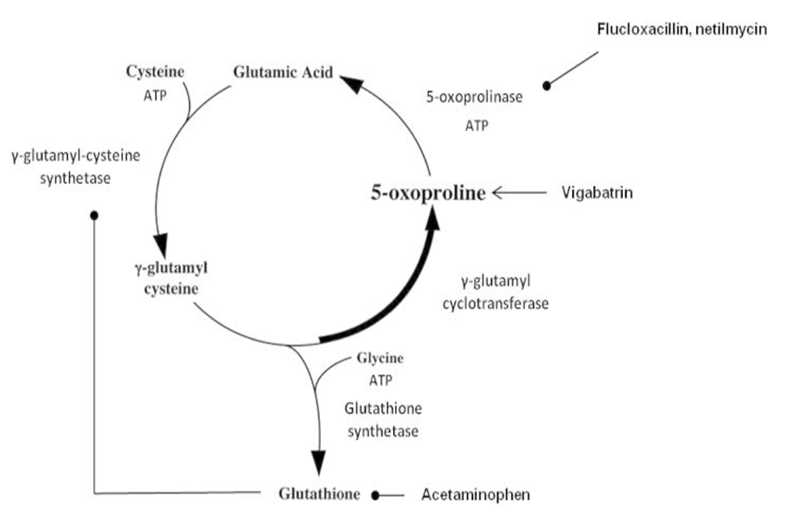 Υποθρεψία
Παρατηρείται τόσο στο γενικό πληθυσμό, όσο και σε ασθενείς που νοσηλεύονται σε Μ.Ε.Θ. κατά κύριο λόγο στο γυναικείο φύλο
Συγγενής έλλειψη ενζύμου
Χρόνια λήψη ακεταμινοφαίνης
Fenves et al, Clin J Am Soc Nephrol 2006; 1
Tan et al, Case Rep Crit Care 2015; 2015
Μεταβολική οξέωση με φυσιολογικό ΧΑ (1)
Σε ασθενείς ΜΕΘ με μεταβολική οξέωση 19-41% έχει φυσιολογικό ΧΑ
Σε ασθενείς με χρόνια νεφρική νόσο το ποσοστό κυμαίνεται μεταξύ 20-55%
Απώλεια HCO3– (ούρα, κόπρανα) ή εξουδετέρωση HCO3– (ενδογενής παραγωγή ή εξωγενής προσθήκη οξέος) αντικαθίσταται από ιόντα Cl-
Kraut & Madias, Clin J Am Soc Nephrol 2012; 7: 671-679
Μεταβολική οξέωση με φυσιολογικό ΧΑ (2)
Μειωμένη απέκκριση NH4+
Άπω ΝΣΟ
Χρόνια νεφρική νόσος
Απώλεια HCO3- από τα ούρα
Εγγύς ΝΣΟ
Απώλεια HCO3- από το γαστρεντερικό
Ανάνηψη με χορήγηση υγρών πλούσιων σε Cl-
Συμπληρώματα που μεταβολίζονται σε HCl (λ.χ. παρεντερική διατροφή)
Απώλεια οργανικών ανιόντων από τα ούρα και αντικατάστασή τους με Cl-
Διαβητική κετοξέωση
L-γαλακτική οξέωση
Τοξικότητα από τολουένιο
Πιθανοί μηχανισμοί ΜΟ με φυσιολογικό ΧΑ
Καταστάσεις με αυξημένο ΧΑ 
(διαβητική κετοξέωση, L- γαλακτική οξέωση)
Απώλεια HCO3-
(ούρα, κόπρανα)



Συστολή όγκου



Αυξημένη επαναρρόφηση 
Na+, Cl- στο ΕΕΣ
Μειωμένη απέκκριση NH4+


Αποβολή
οργανικών ανιόντων στα ούρα ως άλατα Na+, K+



Αυξημένη επαναρρόφηση
Na+, Cl- στο ΕΕΣ
Φυσιολογική νεφρική λειτουργία
+
NaCl
Απώλεια οργανικών ανιόντων στα ούρα
Μείωση ΧΑ ορού
Σημασία του K+ στη ΜΟ με φυσιολογικό ΧΑ
Ελάχιστα συγγράμματα περιλαμβάνουν το K+ στον υπολογισμό του χάσματος ανιόντων εξαιτίας της μικρής του μεταβολής
Σε συνθήκες υπερκαλιαιμίας λόγω
Νεφρικής βλάβης
Χορήγησης καλιοσυντηρητικών παραγόντων
το K+ μπορεί να επηρεάσει σημαντικά τον υπολογισμό του ΧΑ (αρχικά φυσιολογικό ΧΑ με την προσθήκη του K+ μπορεί να βρεθεί αυξημένο)
Μειωμένο- Αρνητικό ΧΑ ορού
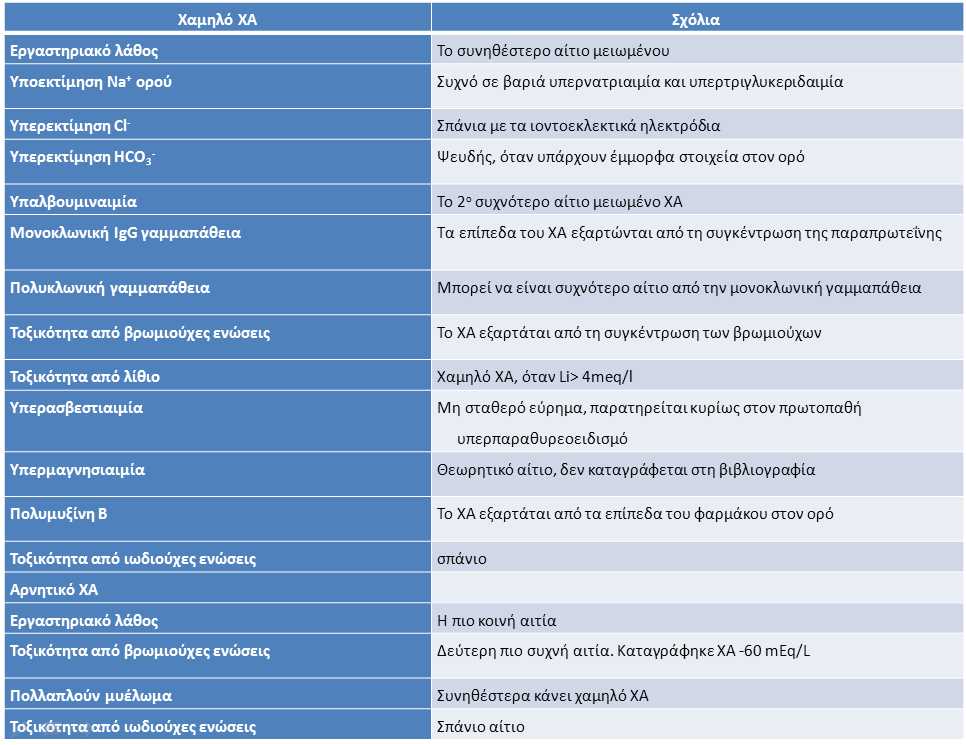 Kraut & Madias, Clin J Am Soc Nephrol 2007; 2: 162-174.
Μειωμένο ΧΑ ορού
Εργαστηριακό λάθος
Το 90% των περιπτώσεων
Μειώθηκε με τη χρήση αναλυτών με ιοντοεπιλεκτικό ηλεκτρόδιο
Συχνό σε βαριά υπερνατριαιμία και υπερτριγλυκεριδαιμία
Σε δηλητηρίαση από σαλικυλικά, διαπιστώνεται ψευδώς υψηλότερη τιμή Cl-


Βρωμιούχες- Ιωδιούχες ενώσεις
Περιέχονται σε βότανα
1mEq/L Br- προσμετρείται ως 3 mEq/L Cl- 
Μονοκλωνικές –πολυκλωνικές γαμμαπάθειες
Αφορά συχνότερα τις μονοκλωνικές γαμμαπάθειες με IgG μόρια, τα οποία είναι κατιονικά
Kaul et al, Am J Emerg Med 2013; 31(10): 1536
Qujeq & Mohiti, Clin Biochem 2002; 35(1): 73-75
Μειωμένο ΧΑ ορού και Υπαλβουμιναιμία
Κανόνας “Take five”
Στους ασθενείς ΜΕΘ (συνήθως Alb=2gr/dl) προσθέτουμε 5 στο μετρήσιμο XA
2ο αίτιο μειωμένου ΧΑ
Η αλβουμίνη είναι αρνητικά φορτισμένη πρωτεΐνη
Για κάθε μείωση1 gr/L αλβουμίνης από τις φυσιολογικές τιμές (4 gr/dL) το ΧΑ μειώνεται κατά 2,5 mEq/L 
Συχνό φαινόμενο σε συνθήκες ΜΕΘ
Διορθωμένο ΧΑ = ΧΑ + 2,5 χ (Φυσιολογική τιμή αλβουμίνης - μετρήσιμη τιμή αλβουμίνης)
Figge et al, Crit Care Med1998; 26(11)
Yun, Electrolyte Blood Press 2010; 8(2)
Χρησιμότητα ΧΑ ορού
Διάκριση περιπτώσεων μεταβολικής οξέωσης σε εκείνες με αυξημένο ΧΑ ορού και σε εκείνες με φυσιολογικό ή μειωμένο ΧΑ ορού, λύνοντας διαφοροδιαγνωστικά προβλήματα
Διάγνωση περιπτώσεων μεταβολικής οξέωσης, όταν pH, PaCO2 και [HCO3-] είναι εντός των φυσιολογικών ορίων στα πλαίσια μικτών οξεοβασικών διαταραχών
Θέτει υποψία για νοσήματα με χαμηλό ΧΑ, εφόσον αποκλειστούν ηλεκτρολυτικές διαταραχές ή υπαλβουμιναιμία, λ.χ. πολλαπλούν μυέλωμα
Μαυροματίδης, Περί Χασμάτων, 2008
Ποιά είναι τα χάσματα;
Χάσμα ανιόντων ορού
Δέλτα Χάσμα
Χάσμα ανιόντων ούρων
Ωσμωτικό Χάσμα ορού
Ωσμωτικό Χάσμα ούρων
Δέλτα Χάσμα (ΔΧ)
ΔΧ = Δ ΧΑ - Δ HCO3- = 
= (ΧΑ ασθενούς- 12) - (27 - HCO3-) = 
= (Na+ - Cl- - HCO3- - 12) - (27 - HCO3-)
ΔΧ = Na+ - Cl- - 39
Απλή μεταβολική οξέωση 0
ΔΧ > +6  συνύπαρξη μεταβολικής οξέωσης και μεταβολικής αλκάλωσης
ΔΧ < -6 – συνύπαρξη 2 μεταβολικών οξεώσεων (1 με αυξημένο ΧΑ και 1 με φυσιολογικό ΧΑ)
Δέλτα Χάσμα (ΔΧ)
ΔΧ = 


Σε απλή μεταβολική οξέωση με αυξημένο ΧA

            ΔΧ =
ΔΧΑ (ΧΑ ασθενούς -12)
ΧΑ ΟΡΟΥ = Na+ - (Cl- + HCO3-)
ΔHCO3- (24 - [HCO3-] ασθενούς)
ΔΧΑ
= 1 -1,6
ΔHCO3-
Τί υποδηλώνει το ΔΧ;
ΔΧ > 1,6

ΔΧ =


ΔΧ < 1

ΔΧ =
ΜΟ με αυξημένο ΧΑ
ΔΧΑ
+
Μεταβολική αλκάλωση
ΔHCO3-
ΜΟ με αυξημένο ΧΑ
ΔΧΑ
+
ΜΟ με φυσιολογικό ΧΑ
ΔHCO3-
Χρησιμότητα ΔΧ
Ανίχνευση μικτών μεταβολικών οξεώσεων με αυξημένο και φυσιολογικό χάσμα ανιόντων
Ανίχνευση μικτών οξεοβασικών διαταραχών με συνύπαρξη μεταβολικής οξέωσης με αυξημένο χάσμα ανιόντων και μεταβολικής αλκάλωσης
Η χρήση του δέλτα χάσματος είναι πάντοτε τόσο απλή;
Παράγοντες που επηρεάζουν το ΔΧ
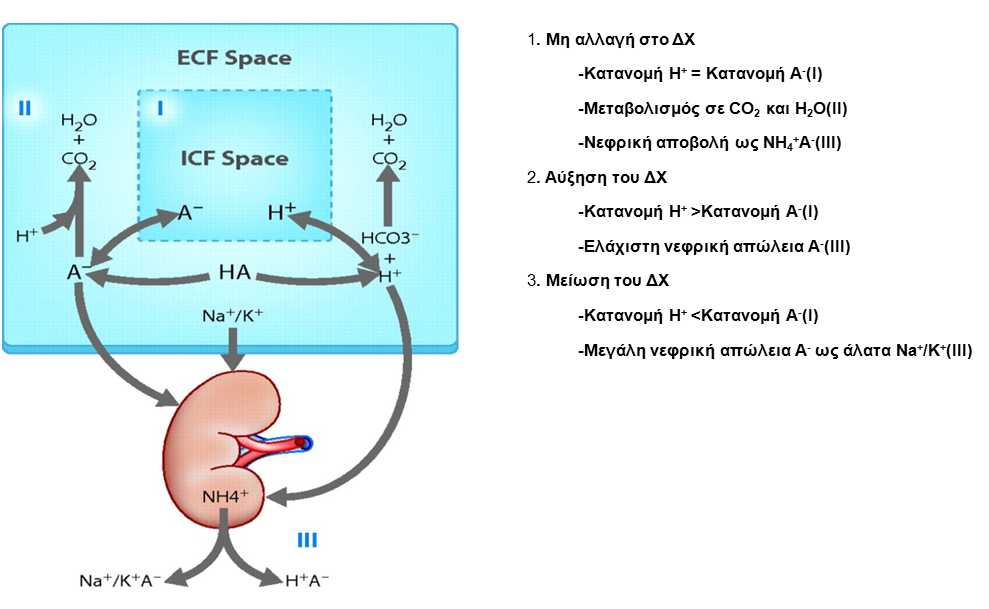 Rastegar, J Am Soc Nephrol 2007; 18
Προσθήκη θειϊκού οξέος
H+
H+
A-
A-
Μετακίνηση  κυρίως η θειική ρίζα στον ενδοκυττάριο χώρο



Υπερχλωραιμική μεταβολική οξέωση
ΕΞΚ
Cl-
Cl-
HCO3 -
HCO3 -
ENK
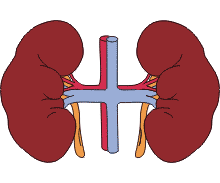 L- Γαλακτική Οξέωση
H+
H+
A-
A-
H L-γαλακτική ρίζα παραμένει εξωκυττάρια




Αυξημένο ΔΧ
ΕΞΚ
HCO3 -
HCO3 -
ENK
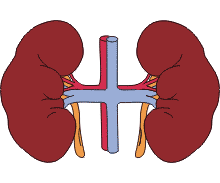 Μειωμένη νεφρική λειτουργία λόγω υπότασης
Διαβητική Κετοξέωση
H+
H+
A-
A-
Με φυσιολογική νεφρική λειτουργία τα κετονοσώματα αποβάλλονται δια των ούρων




ΔΧ = 1
ΕΞΚ
HCO3-
HCO3 -
ENK
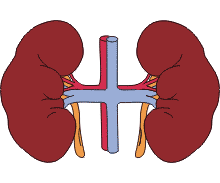 Διαβητική Κετοξέωση
H+
H+
A-
A-
Σε νεφρική ανεπάρκεια τα κετονοσώματα παραμένουν στο ΕΞΚ χώρο




Αυξημένο ΔΧ
ΕΞΚ
HCO3-
HCO3 -
ENK
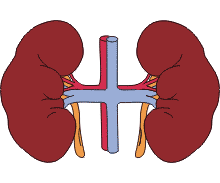 Ποιά είναι τα χάσματα;
Χάσμα ανιόντων ορού
Δέλτα Χάσμα
Χάσμα ανιόντων ούρων
Ωσμωτικό Χάσμα ορού
Ωσμωτικό Χάσμα ούρων
Χάσμα ανιόντων ούρων
Ισχύει η αρχή της ηλεκτρικής ισορροπίας και στα ούρα
Na+ + K+ + Ca2+ + Mg2+ + NH4+ = Cl- + HCO3- + SO42- + PO43- + οργανικά ανιόντα

Na+ + K+ + NH4+ + Μη μετρήσιμα κατιόντα = Cl- + Μη μετρήσιμα ανιόντα

Μη μετρήσιμα ανιόντα - Μη μετρήσιμα κατιόντα = Na+ + K+ + NH4+ - Cl- = 80
Χάσμα ανιόντων ούρων
NH4+ = 80 – (Na+ + K+ - Cl- )
όπου Na+ + K+ - Cl- = ΧΑ ούρων

Συνώνυμο του ΧΑ ούρων είναι το ΚΑΘΑΡΟ ΦΟΡΤΙΟ ΟΥΡΩΝ και εκφράζεται από τη σχέση Na+ + K+ - Cl- 
Η [NH4+] στα ούρα είναι ανάλογη με τη [Cl-]
Χρησιμοποιείται σε περιπτώσεις μεταβολικής οξέωσης με φυσιολογικό χάσμα ανιόντων
Ερμηνεία ΧΑ ούρων σε Μεταβολική Οξέωση με φυσιολογικό ΧΑ
Αρνητικό ΧΑ ούρων 


Αποβολή Cl- και NH4+ 
στα ούρα

Φυσιολογική οξινοποίηση ούρων από τους νεφρούς

γαστρεντερική απώλεια HCO3-
(λ.χ. διάρροιες)
Θετικό ΧΑ ούρων 


Αποβολή Cl- και NH4+ 
στα ούρα


   οξινοποίηση ούρων από τους νεφρούς


νεφρική απώλεια HCO3-
NEGATIVE = NEGUTIVE
Reddy & Mooradian, Int J Clin Pract 2009; 63(10): 1016-1025
Προσοχή στη χρήση ΧΑ ούρων
Αποβολή ανιόντων από τα ούρα, όπως
 β-υδροξυβουτυρικό (κετοξέωση)
 Ιππουρικό (δηλητηρίαση από τολουένιο)
 Πενικιλίνη
   δεσμεύουν NH4+ και μειώνουν την τιμή τους στα ούρα, χωρίς να υπάρχει νεφρική βλάβη (ΨΕΥΔΩΣ ΘΕΤΙΚΟ ΧΑΟ)
Σε υπογκαιμία μειώνεται η αποβολή Na+ και Cl-. Διορθώνεται με την αποκατάσταση του όγκου
Σε λοιμώξεις από στελέχη που διασπούν την ουρία (Proteus mirabilis), παράγονται HCO3-, τα οποία δεν υπολογίζονται στο ΧΑ ούρων
Ποιά είναι τα χάσματα;
Χάσμα ανιόντων ορού
Δέλτα Χάσμα
Χάσμα ανιόντων ούρων
Ωσμωτικό Χάσμα ορού
Ωσμωτικό Χάσμα ούρων
Ωσμωτικό Χάσμα ορού
Υπολογιζόμενη ωσμωτική πίεση (ΩΠ)
ΩΠ (mOsm/kg H2O) = 2 x [Na+](mEq/L) + [Γλυκόζη]/18(mg/dl) + Ουρία/6 (mg/dl)
Μετρήσιμη Ωσμωτική πίεση
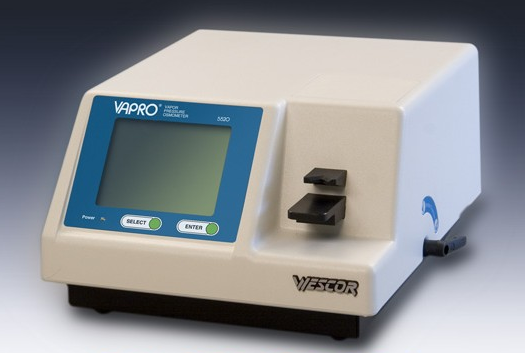 ΩΣΜΩΤΙΚΟ ΧΑΣΜΑ ΟΡΟΥ = 
ΜΕΤΡΗΣΙΜΗ ΩΠ- ΥΠΟΛΟΓΙΖΟΜΕΝΗ ΩΠ
Ωσμωτικό Χάσμα ορού
Επί απουσίας νεφρικής ανεπάρκειας και λήψης οποιασδήποτε φαρμακευτικής ουσίας οι φυσιολογικές τιμές κυμαίνονται μεταξύ -10 έως +10
ΩΧ >+10 σημαίνει παρουσία κάποιας ωσμωτικά ενεργής ουσίας, όπως οι αλκοόλες
Μεγάλη κλινική σημασία εξαιτίας της δυνητικά μεγάλης τοξικότητας της ουσίας αυτής
Αυξημένο ΩΧ συνοδεύεται συνήθως από μεταβολική οξέωση με αυξημένο ΧΑ ορού (double gap)
Μία ουσία προκαλεί μεγαλύτερο ΩΧ, όσο μικρότερο είναι το ΜΒ της
Kraut & Xing, Am J Kidney Dis 2011; 58(3)
Αίτια πρόκλησης αυξημένου ΩΧ και ΧΑ ορού
Δηλητηρίαση από μεθανόλη
Δηλητηρίαση από αιθυλενογλυκόλη
Δηλητηρίαση από διαιθυλενογλυκόλη
Δηλητηρίαση από προπυλενογλυκόλη
Δηλητηρίαση από ισοπροπανόλη
Γαλακτική οξέωση
Αλκοολική ή διαβητική κετοξέωση
Οξεία νεφρική βλάβη
Δηλητηρίαση από σαλικυλικά
Σχέση ΩΧ-ΧΑ ανάλογα με το χρόνο λήψης μίας ουσίας
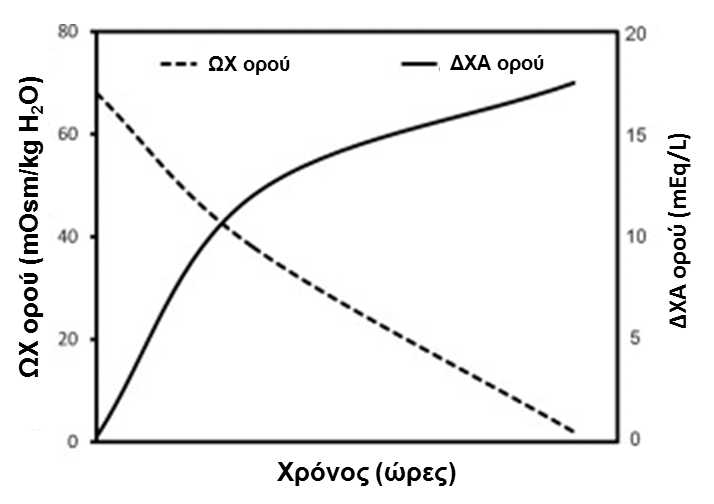 Alhamad et al, J Nephropathol 2013; 2(2)
Ποιά είναι τα χάσματα;
Χάσμα ανιόντων ορού
Δέλτα Χάσμα
Χάσμα ανιόντων ούρων
Ωσμωτικό Χάσμα ορού
Ωσμωτικό Χάσμα ούρων
Ωσμωτικό Χάσμα Ούρων
ΩΣΜΩΤΙΚΟ ΧΑΣΜΑ ΟΥΡΩΝ = 
ΜΕΤΡΗΣΙΜΗ ΩΠ- ΥΠΟΛΟΓΙΖΟΜΕΝΗ ΩΠ
Αυξημένο ΩΧ ούρων σημαίνει ύπαρξη ωσμωτικά ενεργών αλάτων NH4+ με ανιόντα όπως:
β- υδροξυβουτυρικό, ακετοξικό (κετοξέωση)
 ιππουρικό (δηλητηρίαση από τολουένιο)
 πενικιλίνη
Επί θετικού ΧΑ ούρων (μειωμένο NH4+ στα ούρα), αυξημένο ΩΧ ούρων αποκλείει τη διαταραχή της οξινοποιητικής ικανότητας των νεφρών
Προοπτικές στη χρήση των χασμάτων
Άτομα γενικού πληθυσμού 20-49 ετών με υψηλότερο XA ορού και χαμηλότερη [ΗCO3-] παρουσιάζουν χαμηλότερη καρδιοαναπνευστική αντοχή
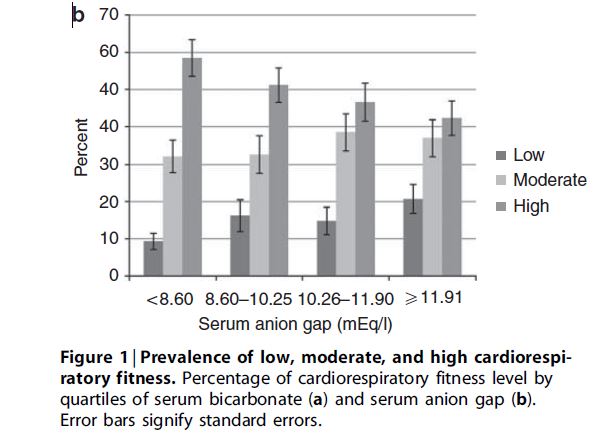 Abramowitz  et al, Kidney Int 2012; 81
ΧΑ ορού και δείκτες φλεγμονής στο γενικό πληθυσμό
Farwell & Taylor, Can Med Ass J 2010; 182(2)
Πρώιμη νεφρική ανεπάρκεια και ΧΑ ορού
Με τον παραδοσιακό υπολογισμό του ΧΑ ορού σε ασθενείς με νεφρική ανεπάρκεια, διαπιστώνεται αξιόλογη αύξηση του ΧΑ, όταν ο eGFR <45 ml/min
Στην ίδια ομάδα ασθενών, εάν η τιμή του ΧΑ υπολογίζεται διορθωμένη (με βάση την τιμή της αλβουμίνης και των λοιπών ηλεκτρολυτών), αυξημένο ΧΑ διαπιστώνεται σε πρωιμότερα στάδια νεφρικής ανεπάρκειας (eGFR < 90 ml/min) και η συνολική επίπτωσή του αυξάνει
Αυξημένο ΧΑ ορού συνοδεύεται με μεγαλύτερη θνητότητα ανεξάρτητα από το αίτιό της
Abramowitz et al, Kidney Int 2012; 82
ΧΑ ορού στους αιμοκαθαιρόμενους ασθενείς
Σε αναδρομική μελέτη 94 αιμοκαθαιρόμενων ασθενών βρέθηκε χαμηλότερο XA ορού σε ασθενείς με χαμηλότερα επίπεδα ουρίας, κρεατινίνης
Τίθεται η πιθανότητα να σχετίζεται το χαμηλό ΧΑ ορού με το σύνδρομο υποθρεψίας (Malnutrition-Inflammation Complex Syndrome- MICS)
Tangdhanakanond et al, Am J Kidney Dis 2012; 59(4)
Αλγόριθμος για τη Μεταβολική Οξέωση
XA
κφ
ΔΧ
ΩΧ
≥+6
Μικτή ΜΟ
≤+6
Συνύπαρξη ΜΟ με ΜΑ
ΧΑΟ
-
+
κφ
Λοιπές ΜΟ με ΧΑ
Αιθυλενογλυκόλη
μεθανόλη
ΓΕΣ
ΩΧΟ
Νεφρική βλάβη
Οξινοποίηση νεφρών κ.φ.
Μαυροματίδης, Ερμηνεία αερίων αίματος, 2015
Συνοψίζοντας…
Κάθε εργαστήριο πρέπει να έχει τιμές αναφοράς για το ΧΑ
Αν είναι δυνατό ο κάθε ασθενής θα πρέπει να έχει τιμή αναφοράς για το ΧΑ
Τα χάσματα βοηθούν στη διερεύνηση κατά κύριο λόγο των μεταβολικών οξεώσεων
Θα πρέπει να διορθώνεται πάντοτε η τιμή του ΧΑ με βάση την τιμή της αλβουμίνης ή άλλων ηλεκτρολυτών (λ.χ. φωσφόρο)
Τα χάσματα βοηθούν τη διαγνωστική διαδικασία , η οποία, όμως, θα πρέπει να στηρίζεται κατά κύριο λόγο στη λήψη ιστορικού, την κλινική εικόνα και σε άλλα εργαστηριακά ευρήματα
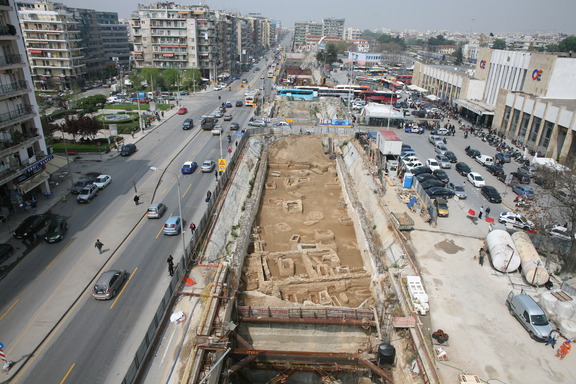 Η έρευνα συνεχίζεται…